Международная конференция
«Долгосрочные тренды изменения благосостояния населения России и стран СНГ»
Москва, 27 ноября
2023
Международный институт профессионального статистического образования
О результатах программы международных сопоставлений СЭВ
ПОНОМАРЕНКО А.Н.
Международный институт профессионального статистического образования
О результатах программы международных сопоставлений СЭВ
Содержание
Содержание
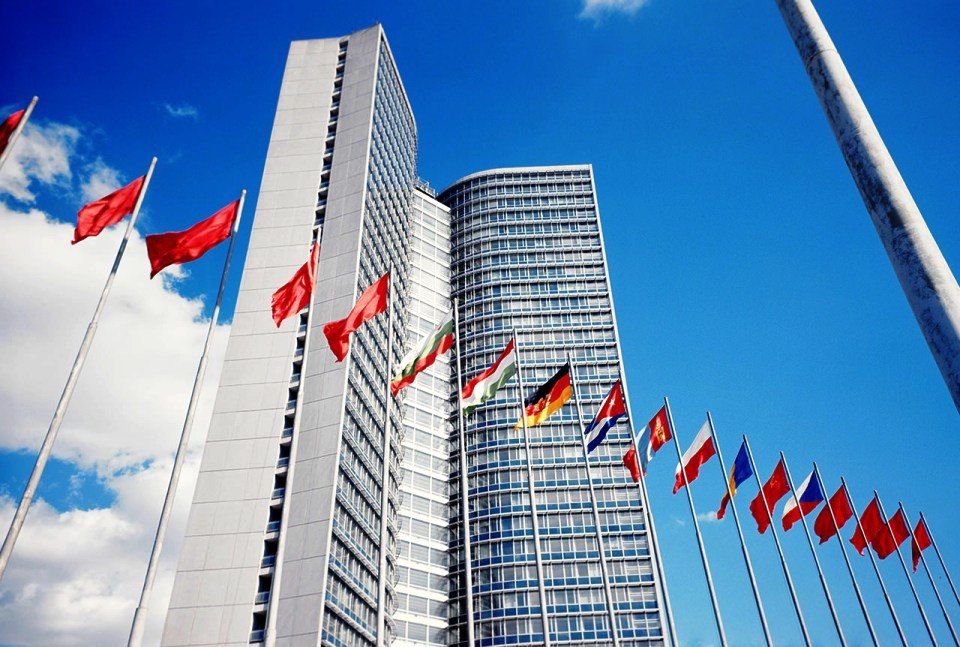 О программе международных сопоставлений СЭВ:
История;
Методология;
Охват;
Ограничения.
О чем говорят результаты сопоставлений?
Что мы намерены делать дальше?
Международный институт профессионального статистического образования
О результатах программы международных сопоставлений СЭВ
О программе международных сопоставлений СЭВ: история
История международных сопоставлений СЭВ
До середины 1990-х годов Советский Союз и большинство так называемых социалистических стран не принимали участие в ПМС ООН по политическим соображениям. Программа международных сопоставлений СЭВ (ПМС СЭВ) являлась альтернативой ПМС ООН. 
Всего за период с 1959 по 1988 год были проведены несколько раундов сопоставлений в 1959, 1966, 1973, 1978, 1983 и 1988 годах. 
Результаты ПМС СЭВ официально никогда не публиковались. Однако, они сохранились и в настоящее время находятся в Российском государственном архиве экономики (РГАЭ). Гриф секретности с документов снят. Они доступны. 
Инициативный проект НИУ ВШЭ по исторической статистике Ретроспектива. Доступные документы оцифрованы. Методологические документы и доклады размещены на сайте МИСО на странице проекта Ретроспектива
Международный институт профессионального статистического образования
О результатах программы международных сопоставлений СЭВ
О программе международных сопоставлений СЭВ: методология
Методология международных сопоставлений СЭВ
Для сопоставлений использовались показатели советской системы макроэкономической статистики, так называемого Баланса народного хозяйства (БНХ ). Сопоставления проводились с использованием показателей произведенного и использованного национального дохода (так называемые фонд потребление и фонд накопления, а также чистый экспорт). Для сопоставлений использовались только два компонента из трех, что связано с проблемами, связанными с сопоставлениями чистого экспорта. Помимо НД, сопоставления проводились с использованием показателей валовой и чистой продукции промышленности и сельского хозяйства, а также по специально рассчитанным показателям инвестиций в основной капитал и общего потребления населения 
Сопоставления проводились на основе подхода, связанного с использованием ППС. Применялся метод парных сопоставлений, то есть сопоставлений каждой страны с СССР. Многосторонние сопоставления не применялись. При обработке данных последнего раунда сопоставлений в экспериментальном порядке использовался метод Гири-Камиса, результаты должны были быть опубликованы в 1991 году.  Но, к сожалению
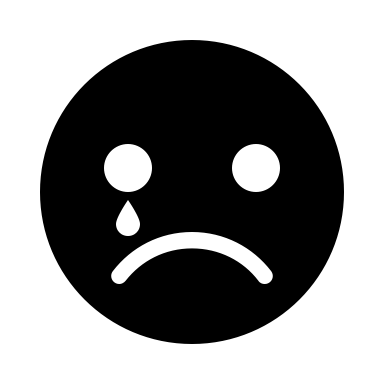 Международный институт профессионального статистического образования
О результатах программы международных сопоставлений СЭВ
О программе международных сопоставлений СЭВ: методология
Методология международных сопоставлений СЭВ (исходные данные)
Исходные данные. Сначала формировался самый широкий список товаров и услуг-представителей по каждому из исследуемых показателей (промышленное и сельскохозяйственное производство, конечное потребление и накопление) для СССР. Затем каждая из стран формировала свой собственный список на основе списка для СССР, включая в него товары и услуги, репрезентативные для данной страны. Эти весьма развернутые списки включали, например, 900-1300 репрезентативных товаров для промышленности и 700-900 товаров для конечного потребления по каждой стране. Но количество репрезентативных товаров для каждой из стран было различным. Например, список для польской промышленности в 1987 году включал 1310 репрезентативных товаров, тогда как аналогичный список для Венгрии включал 1052 товара. Количество товаров-представителей для других показателей было примерно таким же.
Международный институт профессионального статистического образования
О результатах программы международных сопоставлений СЭВ
О программе международных сопоставлений СЭВ: охват
Охват программы международных сопоставлений СЭВ
Международный институт профессионального статистического образования
О результатах программы международных сопоставлений СЭВ
О программе международных сопоставлений СЭВ: Ограничения
Ограничения, связанные с использованием результатов программы международных сопоставлений СЭВ
БНХ/СНС
Для достижения сопоставимости с данными современной статистики, основанной на СНС, тем, где это необходимо, нужно сделать досчеты, то есть конвертировать показатели БНХ в СНС. 
В принципе, подобные алгоритмы отработаны, но они применимы не ко всем показателям.

РАСХОДЫ НА ОБОРОНУ/ВОЕННАЯ ПРОМЫШЛЕННОСТЬ
Ничего сделать нельзя. Придется или игнорировать проблему, или использовать для сопоставлений показатели, для которых влияние этого фактора минимально



НЕНАБЛЮДАЕМАЯ ЭКОНОМИКА
Досчеты на неформальное производство в сельском хозяйстве и некоторых других отраслях проводились. Влияние оставшейся части (незаконная деятельность и скрытое производство нематериальных услуг) на макроэкономические пропорции невелико
Международный институт профессионального статистического образования
О результатах программы международных сопоставлений СЭВ
О чем говорят результаты сопоставлений?
О чем говорят результаты международных сопоставлений СЭВ?
Национальный доход, использованный на конечное потребление и на накопление стран СЭВ, Монголии и Кубы  (млрд. рублей)
Международный институт профессионального статистического образования
О результатах программы международных сопоставлений СЭВ
О чем говорят результаты сопоставлений?
О чем говорят результаты международных сопоставлений СЭВ?
Национальный доход, использованный на конечное потребление и на накопление стран СЭВ, Монголии и Кубы, в расчете на душу населения 
                                                                                  (рублей на душу населения, СССР=100 )
Международный институт профессионального статистического образования
О результатах программы международных сопоставлений СЭВ
О чем говорят результаты сопоставлений?
О чем говорят результаты международных сопоставлений СЭВ?
Фонд потребления в расчёте на душу населения в странах СЭВ, на Кубе и в Монголии                                                                                                                 (рублей на душу населения, СССР=100 )
Международный институт профессионального статистического образования
О результатах программы международных сопоставлений СЭВ
О чем говорят результаты сопоставлений?
О чем говорят результаты международных сопоставлений СЭВ?
ВЫВОДЫ
Экономика СССР доминировала в СЭВ благодаря своим масштабам
При этом она не была самой эффективной (в терминах НД на душу населения). Возможно, отчасти это было связано с заниженными ценами на топливо и сырье
Уровень жизни/доходов граждан СССР был намного ниже, чем практически во всех европейских странах СЭВ
Международный институт профессионального статистического образования
О результатах программы международных сопоставлений СЭВ
Что мы намерены делать дальше?
Что мы намерены делать дальше?
Увязать данные ПМС СЭВ и ПМС ООН
Увязка результатов ПМС СЭВ и ПМС ООН возможна через Польшу и Венгрию, то есть две страны, которые одновременно участвовали в обеих программах сопоставлений. В случае успеха можно будет сравнить уровень жизни в бывших социалистических странах не только между собой, но и с какой-то знаковой западной страной (например, с США). Используя уровень потребления в США в качестве «мобильного эталона», можно проследить, каким образом изменялся уровень жизни в бывших социалистических странах по сравнению с этим «эталоном» на протяжении полувека, включая период социально-экономической турбулентности, через который прошли все наши страны. 
Конвертировать данные БНХ в данные СНС (по потреблению)
Оценить относительные изменения в уроне жизни стран СЭВ (включая бывшие республики СССР) в результате трансформации социалистической экономики в рыночную
Международный институт профессионального статистического образования
О результатах программы международных сопоставлений СЭВ
Что мы намерены делать дальше?
Что мы намерены делать дальше?
Увязать данные ПМС СЭВ и ПМС ООН
Конвертировать данные БНХ в данные СНС
Конвертация необходима, чтобы увязать современные и исторические данные для построения длинных динамических рядов. При этом на первом этапе предлагается не пытаться конвертировать макро-экономические показатели (национальный доход), потому что при этом пришлось столкнуться с проблемой военных расходов, экспорта и импорта, капитальных вложений и другими вопросами. Предлагается ограничится конвертацией показателей расходов конечного потребления населения и т.н. общего потребления населения, которые во многом совпадают с показателями СНС Расходы ДХ на конечное потребление и Фактического конечного потребления 
Оценить относительные изменения в уроне жизни стран СЭВ (включая бывшие республики СССР) в результате трансформации социалистической экономики в рыночную
Международный институт профессионального статистического образования
О результатах программы международных сопоставлений СЭВ
Что мы намерены делать дальше?
Что мы намерены делать дальше?
Увязать данные ПМС СЭВ и ПМС ООН
Конвертировать данные БНХ в данные СНС
Оценить относительные изменения в уроне жизни стран СЭВ (включая бывшие республики СССР) в результате трансформации социалистической экономики в рыночную 
Для перехода от данных по СССР к данным по бывшим Союзным Республикам необходима поддержка экспертов и исследователей из этих республик. Технически эта работа может быть проделана на основа данных республиканских межотраслевых балансов и данных о потребительских ценах в республиках. В настоящее время ведется работа по поиску этих данных в архивах.
Международный институт профессионального статистического образования
О результатах программы международных сопоставлений СЭВ
О чем говорят результаты сопоставлений?
Организация альманаха по исторической статистике Ретроспектива
В настоящее время в НИУ ВШЭ рассматривается вопрос об организации издания альманаха по исторической статистике РЕТРОСПЕКТИВА.
Предполагается, что альманах будет содержать работы по использованию данных исторической статистики в исследованиях по истории, экономике, социологии, демографии и в других предметных областях.
УЧАСТНИКИ КОНФЕРЕНЦИИ ПРИГЛАШАЮТСЯ ПРЕДОСТАВИТЬ СВОИ РАБОТЫ ДЛЯ ПУБЛИКАЦИИ В АЛЬМАНАХЕ
Международный институт профессионального статистического образования
Благодарю за Внимание!
ponomarenko@hse.ru